6 Management meeting
Online
Prof Omer Maaitah
Training from August until March
See attached report
Stakeholder Meeting
See attached report
Report about achievement from each partner is required
Networking and Associated partner is needed
Thank You
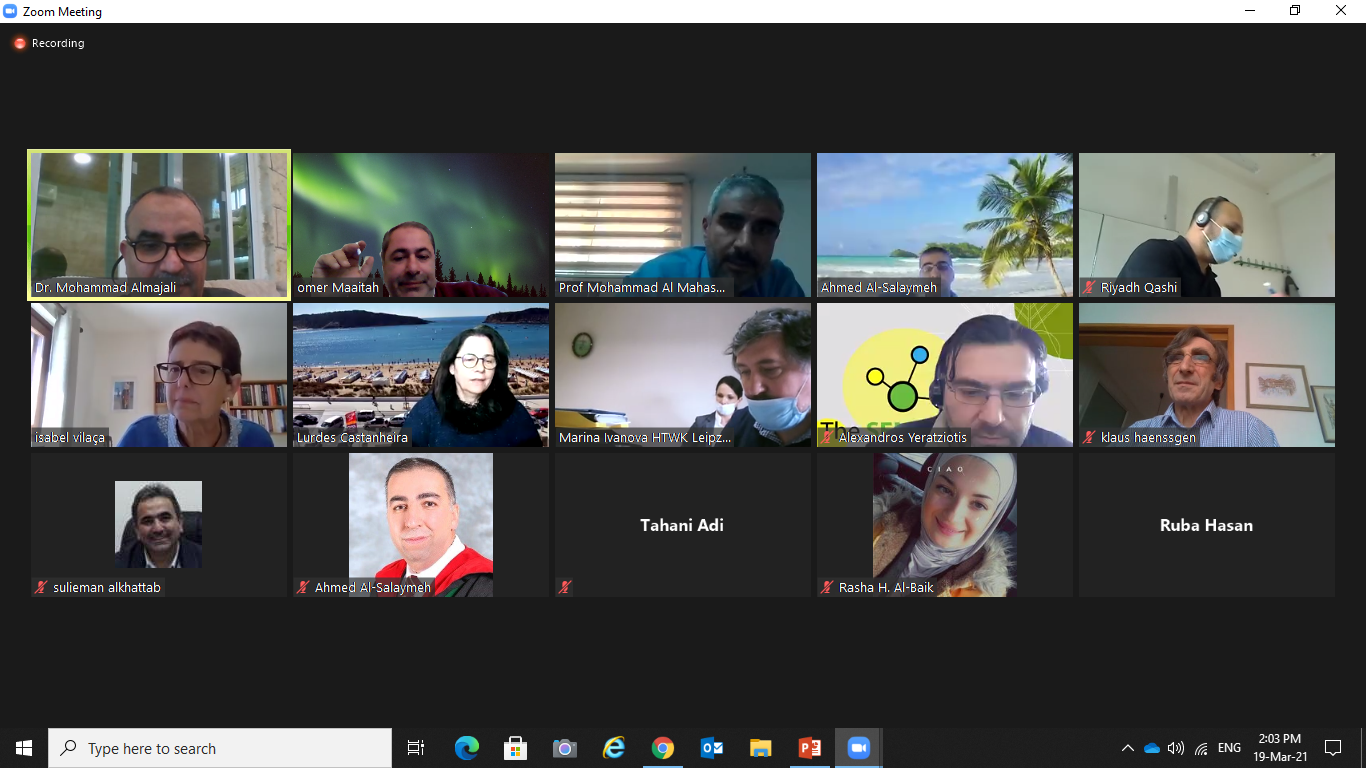 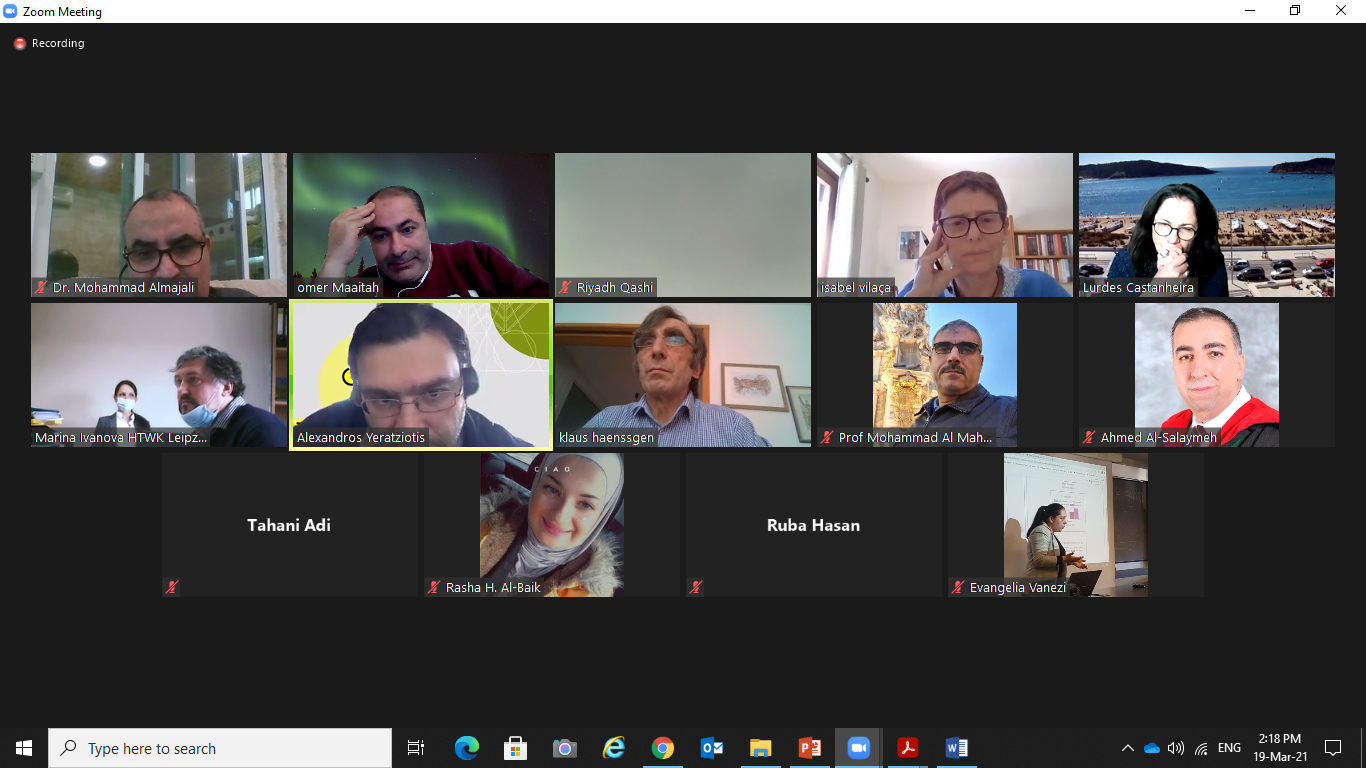 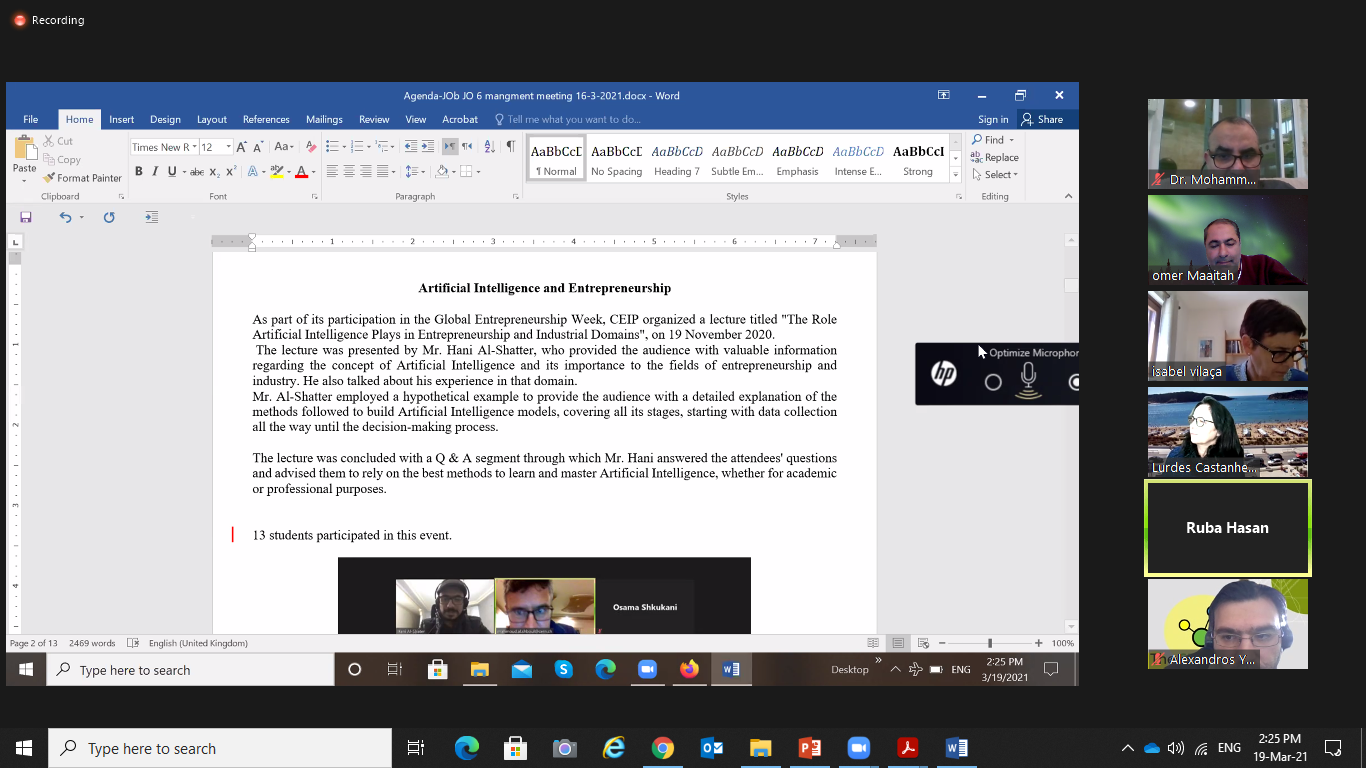 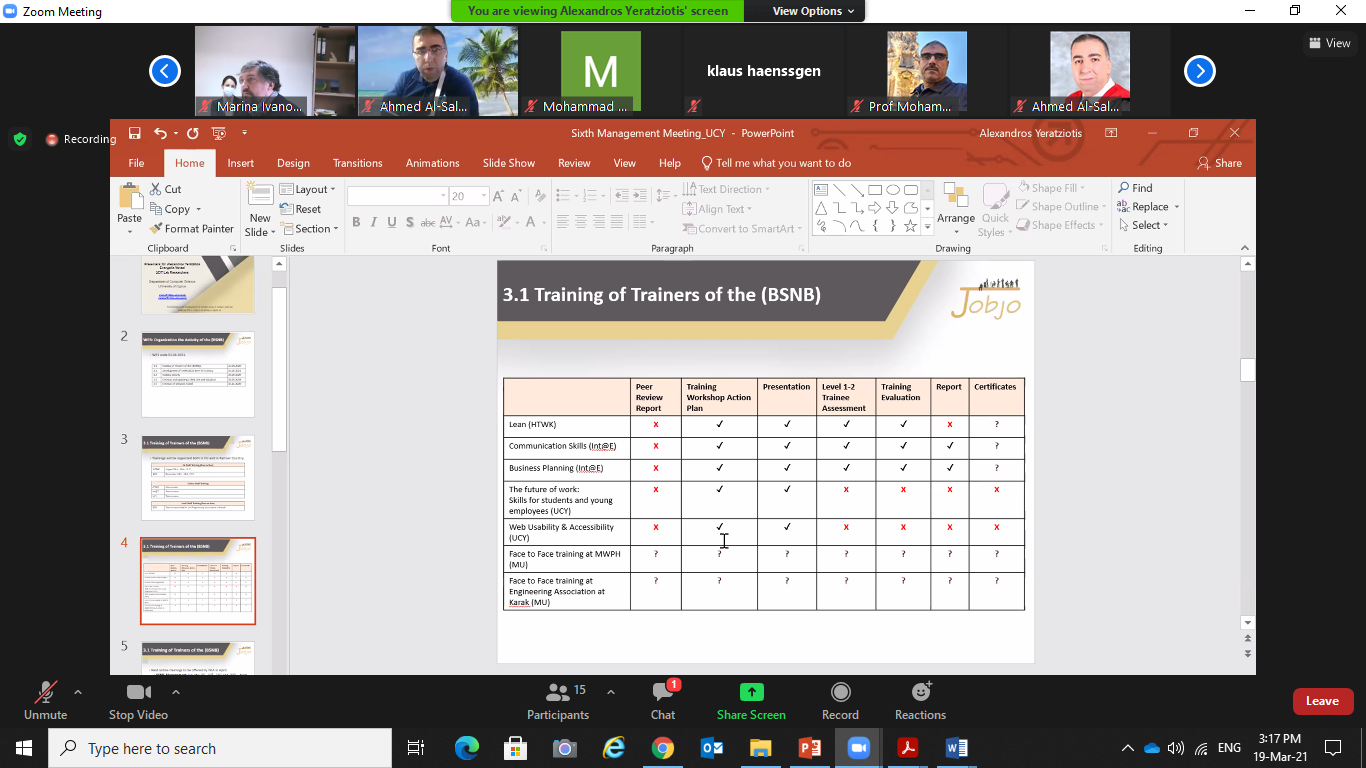 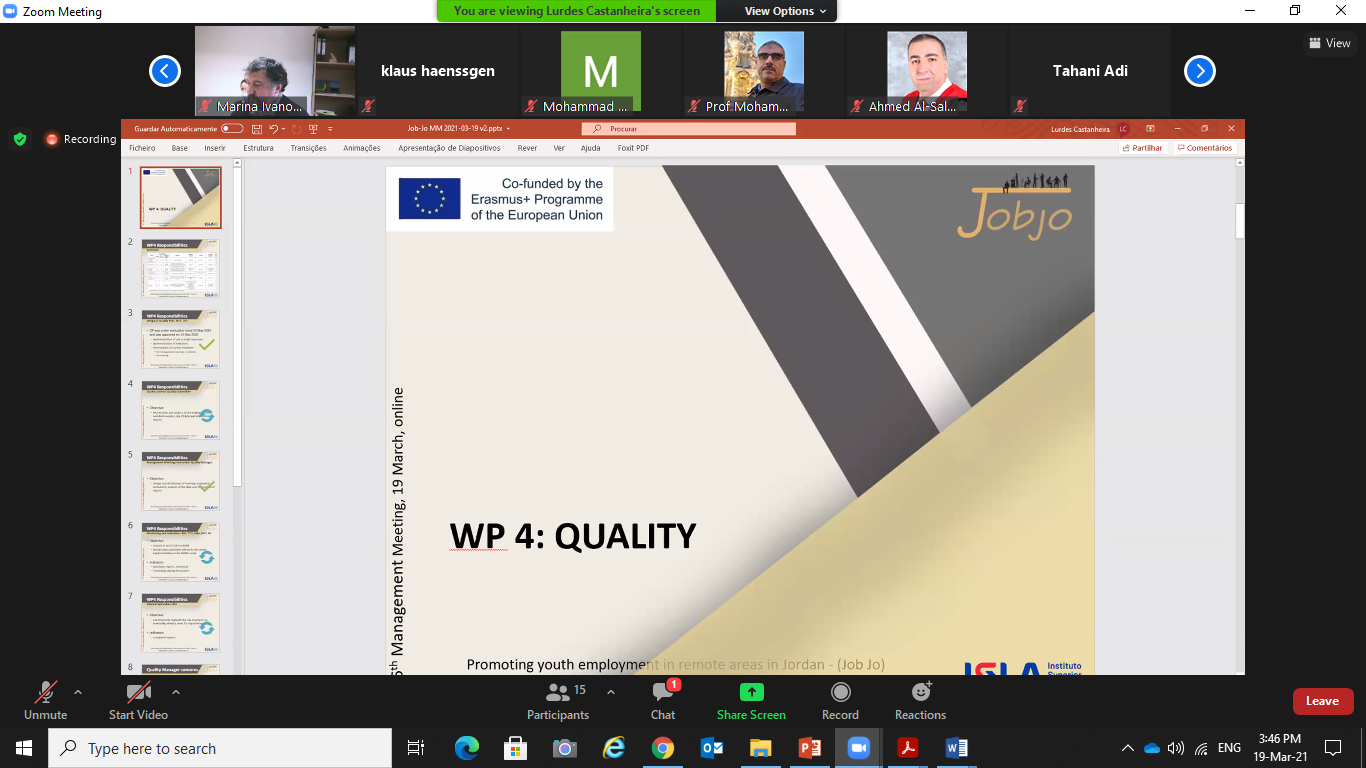